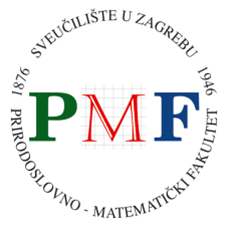 PRIRODOSLOVNO-MATEMATIČKI FAKULTET
Kemijski odsjek
Poslijediplomski sveučilišni studij Kemija Smjer: Biokemija
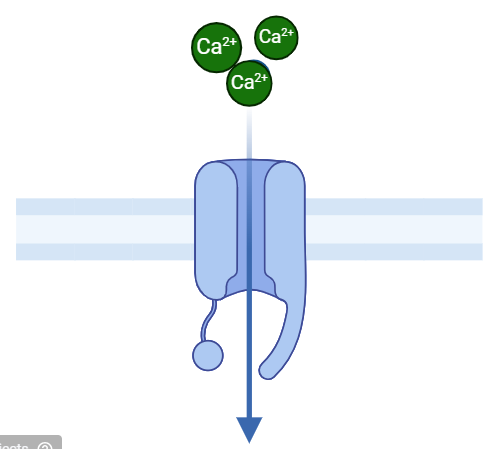 Signalni putevi kalcijevog iona
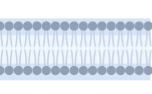 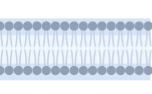 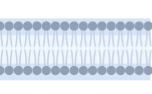 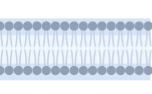 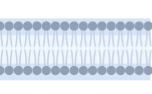 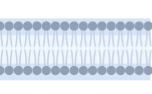 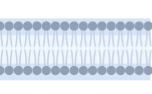 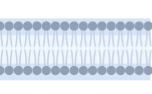 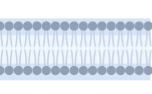 izrađeno prema radu Mechanism of Ca2+ disruption in Alzheimer's disease by presenilin regulation of InsP3 receptor channel gating (Cheung et al.)
Lucija Marcelić
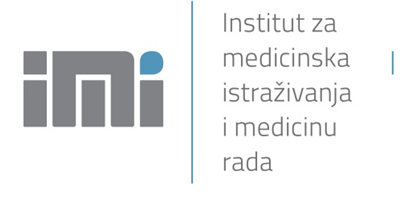 Sažetak
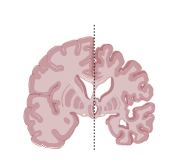 Materijali i metode 
iz samog rada
Ključni receptori
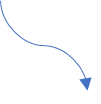 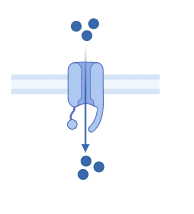 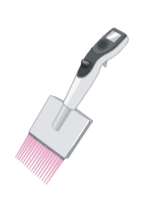 Osnovni principi 
signalizacije kalcijem
Patogeneza Alzheimerove bolesti
Rezultati
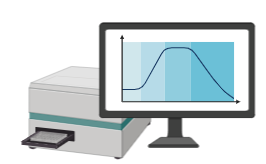 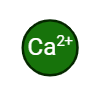 Zaključak
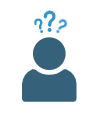 MAM- engl. Mitochondria associated membranes

Mptp- engl. Mitochondrial permeability transition pore

SERCA- engl. Sarcoplasmic/endoplasmic reticulum ATPase 
 
SOCE-engl. Store-operated calcium entry
       *ORAI1                   *STIM1
Mehanizam Ca²⁺ signaliziranja u stanici, reguliran pomoću kanala, pumpi, transportera i veznih proteina. -Kalcij je svestrana signalna molekula-Ključna uloga u staničnoj signalizaciji i održavanju homeostaze prijenos kalcijevih iona (Ca²⁺), ako je došlo do promjene u koncentraciji između različitih staničnih odjeljaka.-U izvanstaničnom prostoru i endoplazmatskom retikulumu, koncentracija Ca²⁺ je visoka-U citosolu i mitohondrijima je niska koncentracija Ca²⁺VGCC-naponom regulirani kalcijevi kanali, P2X7 receptorski kanali TRPC (engl. transient receptor potential channels)IP₃R -inozitol 1,4,5-trifosfatni receptori RyR -rijanodinski receptori
Giorgi C, Danese A, Missiroli S, Patergnani S, Pinton P. Calcium Dynamics as a Machine for Decoding Signals. Trends Cell Biol. 2018.;xx:1–16.
Struktura i promjena konformacije IP₃R
Ključni receptori u kalcijevoj signalizaciji
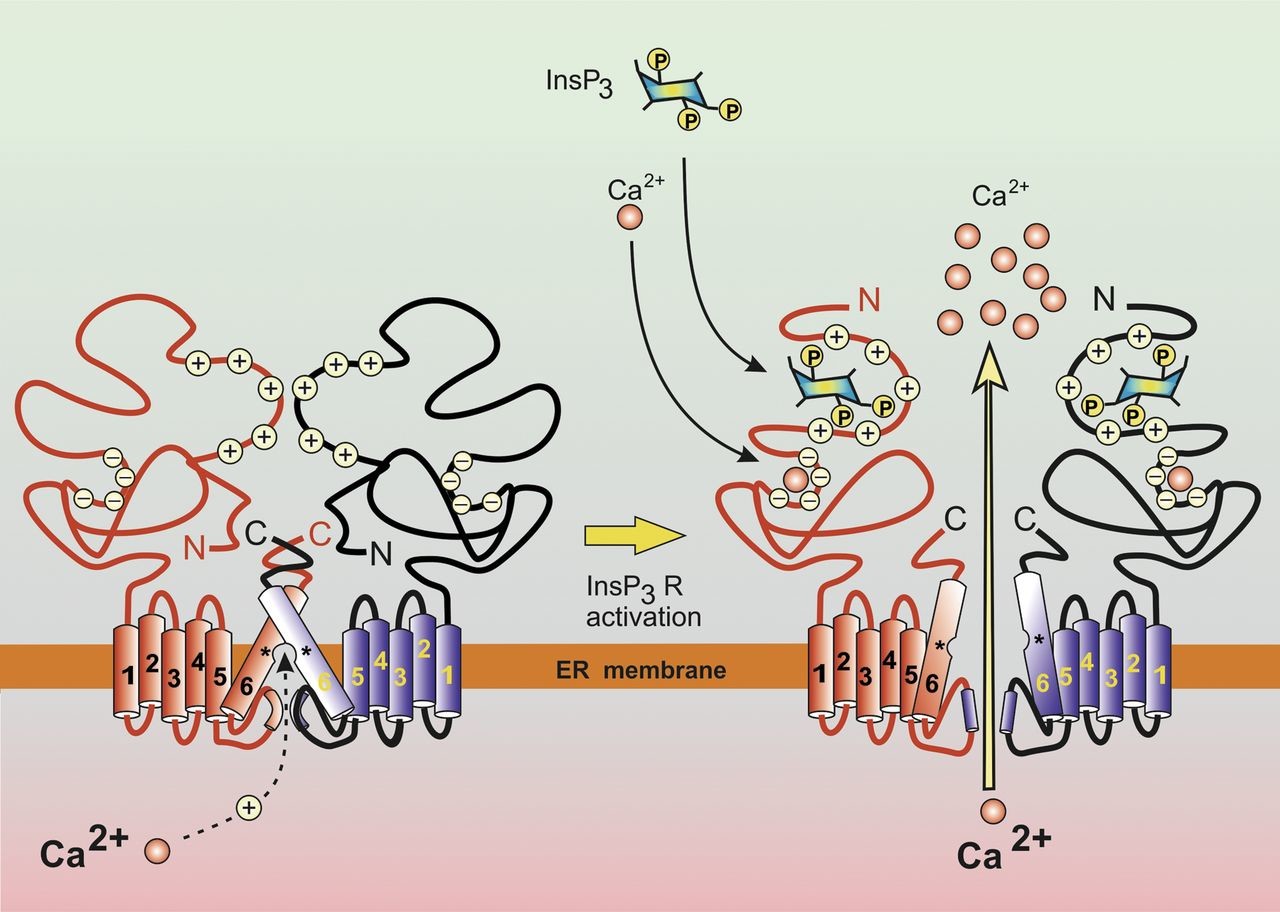 Oslobađanje Ca²⁺ iz unutarnjih skladišta kontroliraju različiti kanali : IP₃R i RYR

IP₃R su kanali koji oslobađaju Ca²⁺ iz ER kao odgovor na razni niz vanjskih podražaja od hormona, faktora rasta do neurotransmitera

Sekrecija, kontrakcija glatkih mišića, transkripcija gena i oplodnje, su aktivirani ili regulirani pomoću funkcionalnih IP₃R-a 

Homotetramerni kanal, koji sadrži 4 vezna mjesta, a usidren je u ER- ui jezgrinoj ovojnici 

IP₃R1, IP₃R2, IP₃R3 nastaju kao produkti triju različitih gena i alternativnim prekrajanjem mRNA 

Razlikuju se po fiziološkim svojstvima, ali imaju sličnu primarnu strukturu
Berridge MJ. The inositol triphosphate/calcium signaling pathway in health and disease. Physiol Rev. 2016.;1261–96.
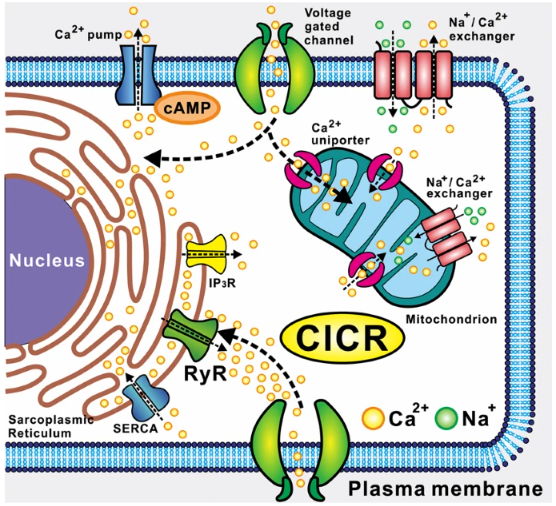 CICR i RYR
engl. Calcium-Induced Calcium Release
Sredstvo za pojačavanje mikroskopskih početnih događaja kako bi se generirali kalcijevi signali

Kako bi kalcij kontrolirao staničnu aktivnost, mora doseći mete koje su udaljene od mjesta inicijacije signala, a pomoću CICR-a stanice se ne moraju isključivo osloniti na sporu difuziju kalcijevih iona
Li, Y., Xiong, Y., Wang, D. et al. Smart polymer-based calcium-ion self-regulated nanochannels by mimicking the biological Ca2+-induced Ca2+ release process. NPG Asia Mater 11, 46 (2019). https://doi.org/10.1038/s41427-019-0148-4
Signaliziranje kalcijem i neurodegenerativne bolesti
Kalcijevi ioni uključeni su u mnogim aspektima neuralne fiziologije od aktivnosti, rasta i diferencijacije neurona do sinaptičke plastičnosti, učenja, pamćenja, patofiziologije, nekroze, apoptoze i degeneracije
Alzheimerova bolest kao najčešći uzročnik demencije  Glavna obilježja Alzheimerove bolesti su akumulacija izvanstaničnih β-amiloidnih plakova i stvaranje unutarstaničnih neurofibrilarnih čvorova

Oko 10 % oboljelih nasljeđuje ju kao autosomno dominatnu osobinu zbog čega se može razviti i već u 30. godininasljednu Alzheimerovu bolest (FAD, engl. Familiar Alzheimer disease)
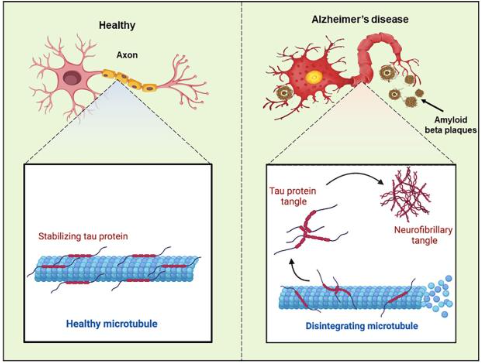 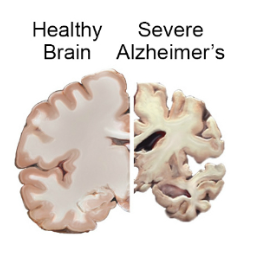 https://www.nia.nih.gov/health/alzheimers-and-dementia/alzheimers-disease-fact-sheet
Nasb, Mohammad, Weichu Tao, and Ning Chen. "Alzheimer's disease puzzle: delving into pathogenesis hypotheses." Aging and Disease 15.1 (2024): 43.
Uloga IP3/ Ca²⁺ signalnog puta u patofiziologiji Alzheimerove bolesti
Berridge MJ. The inositol triphosphate/calcium signaling pathway in health and disease. Physiol Rev. 2016.;1261–96.
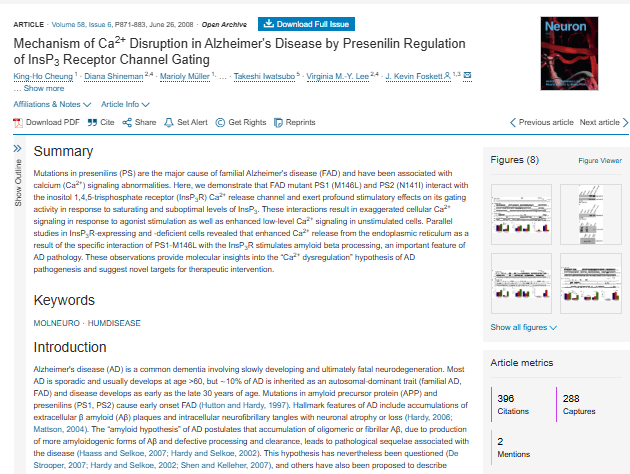 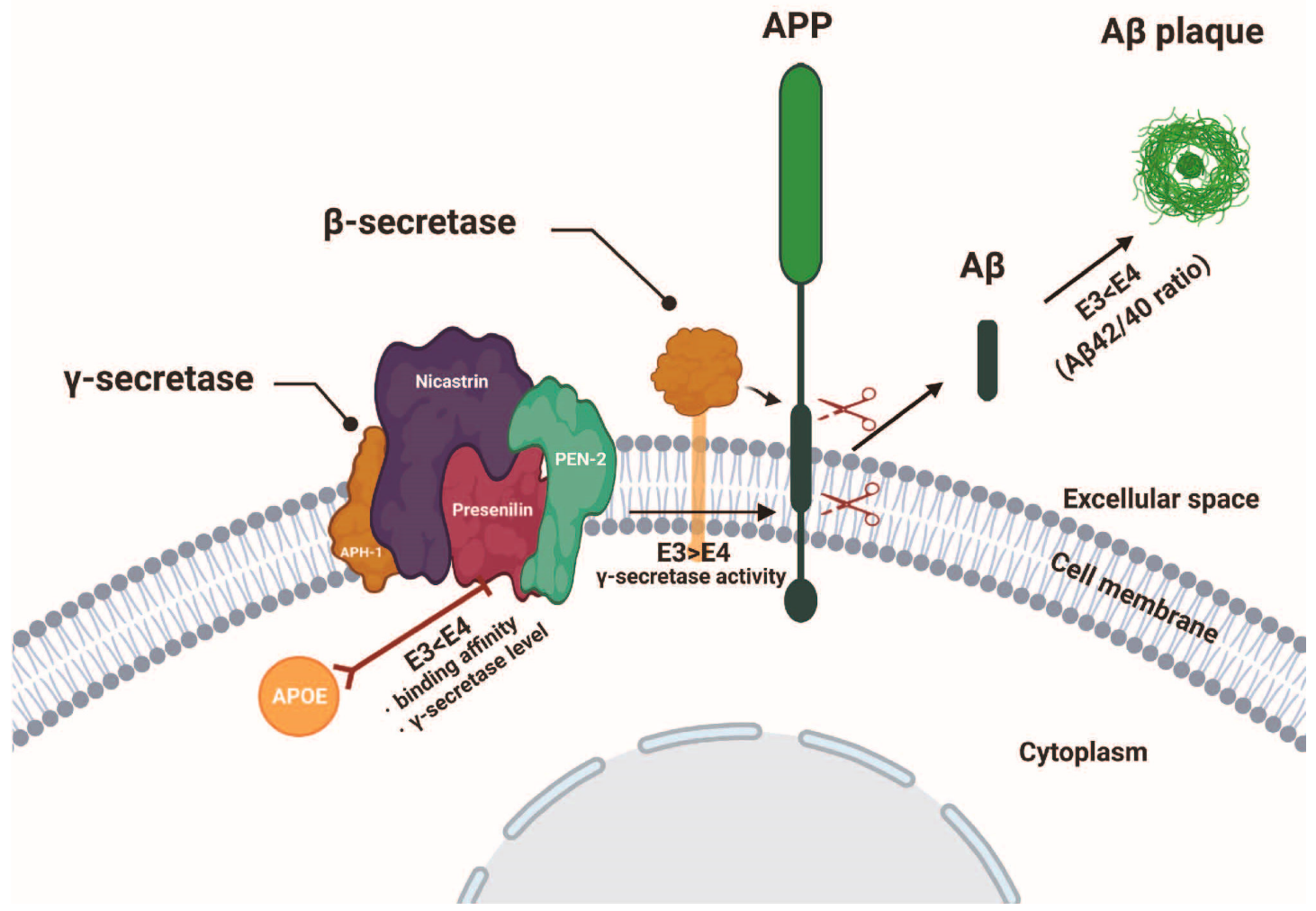 PS1 i 2 – mutirani presenelini su ključni u patofiziologiji FAD
Cilj/Hipoteza?
Mutacije u presenilinima rezultiraju disregulacijom signaliziranja Ca2+ koja jezaslužna za FAD.
Sun, Y.; Islam, S.; Michikawa, M.; Zou, K. Presenilin: A Multi-Functional Molecule in the Pathogenesis of Alzheimer’s Disease and Other Neurodegenerative Diseases. Int. J. Mol. Sci. 2024, 25, 1757. https://doi.org/10.3390/ijms25031757
Materijali i metode
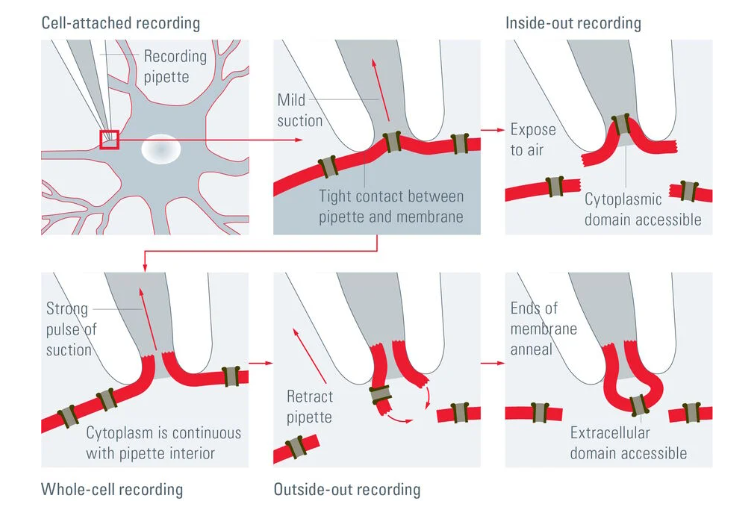 GΩ
Koristili su stanice kukca Spodoptera frugiperda (Sf9) i ljudske PS baculovirusne konstrukte (PS1-WT, PS1-M146L, PS2-WT i PS2-N141I), koristeći Bac-to-Bac sustav. ekspresija potvrđena Western blotom
Kokošje DT40 stanice
Patch-clamp tehnika 
Razinu Ca²⁺ u stanicama mjerili su Fura 2-AM analizom
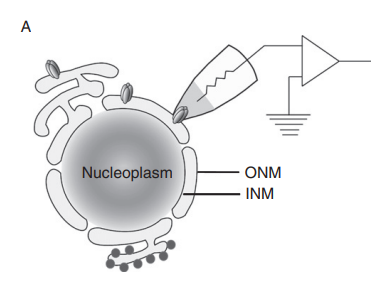 Rahman, T., & Taylor, C. W. (2010). Nuclear Patch-Clamp Recording from Inositol 1,4,5-Trisphosphate Receptors. Calcium in Living Cells, 199–224. doi:10.1016/b978-0-12-374841-6.00008-6
FURA 2-AM
Shaalan, Abeer & Carpenter, Guy & Proctor, Gordon. (2017). Measurement of intracellular calcium of submandibular glands using a high throughput plate reader. Journal of Biological Methods. 4. 74. 10.14440/jbm.2017.180.
Rezultati
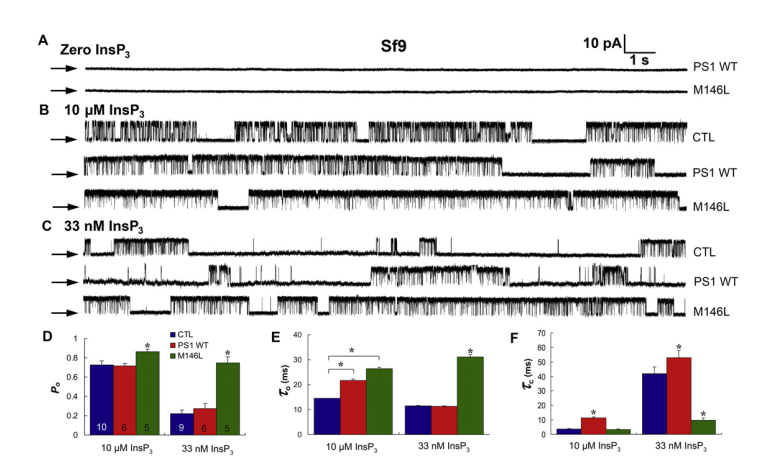 CTL: (10 μM InsP3, 1 μM Ca2+) Po = 0.76 ± 0.05
U stanicama PS1-M146L, Po  je bio značajno povećan (0,86 ± 0,03; p < 0,05) te su kanali bili otvoreni duže vrijeme, za razliku od kontrolnih stanica
CTL: (33 nM InsP3)
 Po =0,27 ± 0,01
PS1-M146L: 
Po =0,75 ± 0,06
King-Ho Cheung , Diana Shineman, Marioly Müller, César Cárdenas, Lijuan Mei, Jun Yang, Taisuke Tomita, Takeshi Iwatsubo, Virginia M-Y Lee JKF. Mechanism of Ca2+ Disruption in Alzheimer ’ s Disease by Presenilin Regulation of InsP 3 Receptor Channel Gating. Neuron. 2008.;871–83.
Imunoprecipitati lizata Sf9 koeksprimirajući PS1-WT i PS1-M146L 
 Imunoprecipitati lizata Sf9 koeksprimirajući PS2-WT i PS1-N141I; sa štakorskim IP3R izorfomama 1 ili 3; eksprimirani proteini su zapisani s gornje strane a korištena antitijela s desne strane
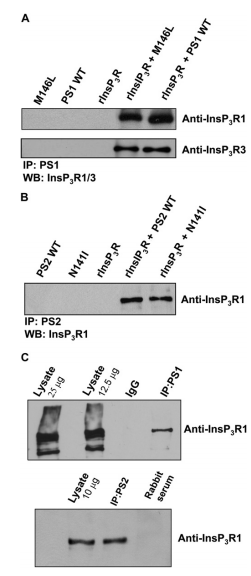 King-Ho Cheung , Diana Shineman, Marioly Müller, César Cárdenas, Lijuan Mei, Jun Yang, Taisuke Tomita, Takeshi Iwatsubo, Virginia M-Y Lee JKF. Mechanism of Ca2+ Disruption in Alzheimer ’ s Disease by Presenilin Regulation of InsP 3 Receptor Channel Gating. Neuron. 2008.;871–83.
DT40 – na površini stanice
Stimulirani IgM (5 µg/ml)
Maksimum/pik u odgovoru Ca²⁺ u PS1-M146L stanicama je bio 1,5 puta veći nego u kontroli ili PS1-WT eksprimiranim stanicama
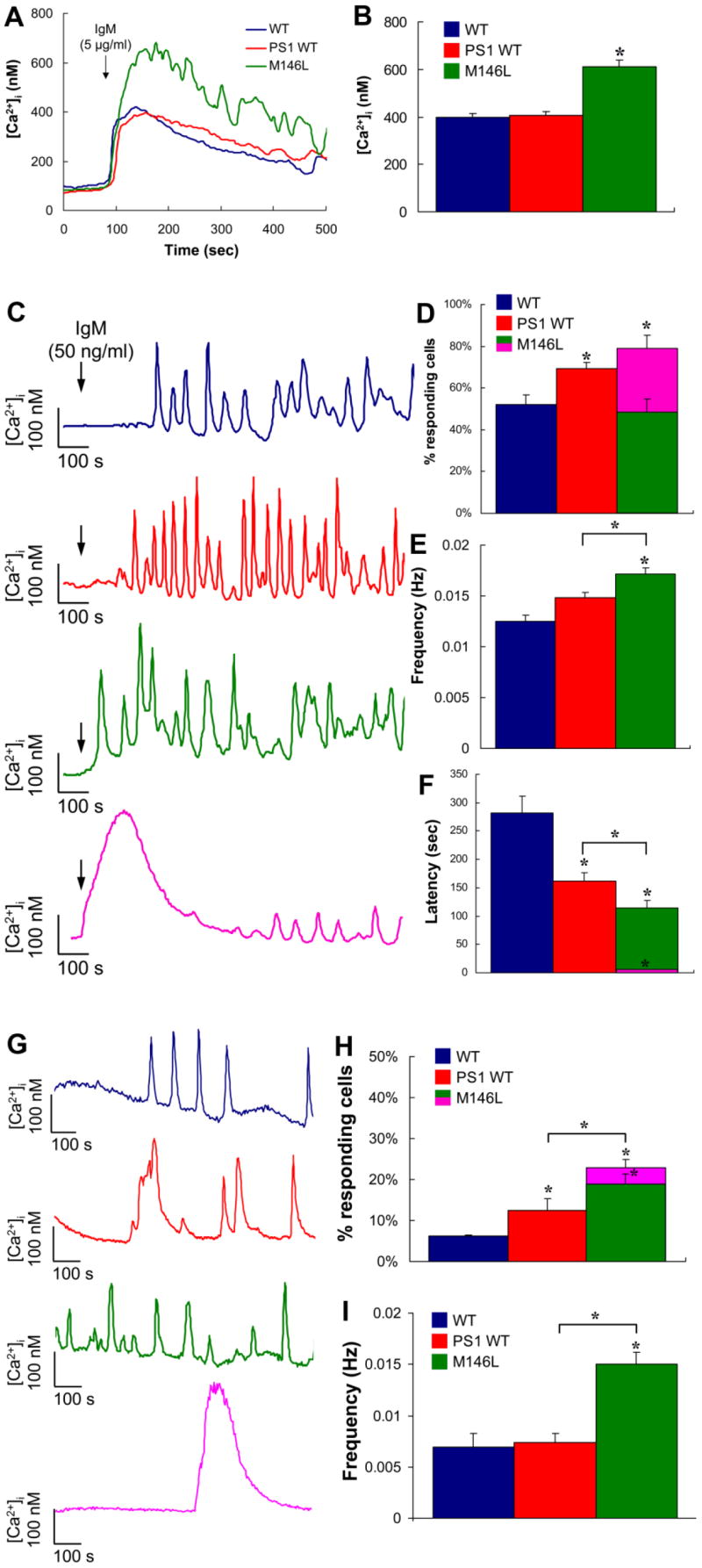 King-Ho Cheung , Diana Shineman, Marioly Müller, César Cárdenas, Lijuan Mei, Jun Yang, Taisuke Tomita, Takeshi Iwatsubo, Virginia M-Y Lee JKF. Mechanism of Ca2+ Disruption in Alzheimer ’ s Disease by Presenilin Regulation of InsP 3 Receptor Channel Gating. Neuron. 2008.;871–83.
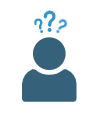 Zaključak
Ca²⁺ je esencijalan posrednik za mnogobrojne procese koji se događaju u staniciPromjena u koncentraciji ovog iona, potiče niz signala 
U raznim istraživanjima, pokazalo se da disregulacija u signaliziranju kalcijem uzrokuje razne bolesti. 
U ovom istraživanju pokazalo da kod nasljedne Alzheimerove bolesti, mutanti presenilina (PS1-M146L i PS2-N141) uzajamno djeluju s IP3R te pojačavaju njegovo otvaranje, kada je razina IP3 i zasićena i suboptimalna.
Potrebno je dublje istražiti fiziološke implikacije njihovih rezultata, posebno u neuronalnom kontektsu.
Potrebno je proučavati izmijenjeno signaliziranje kalcijem i u sporadičnim oblicima Alzheimerove bolesti. Brojna istraživanja upućuju na to da terapije usmjerene na receptore povezane s kalcijem mogu preokrenuti patološke promjene povezane s Alzheimerovom bolešću.
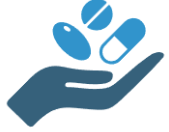 Hvala na pozornosti!